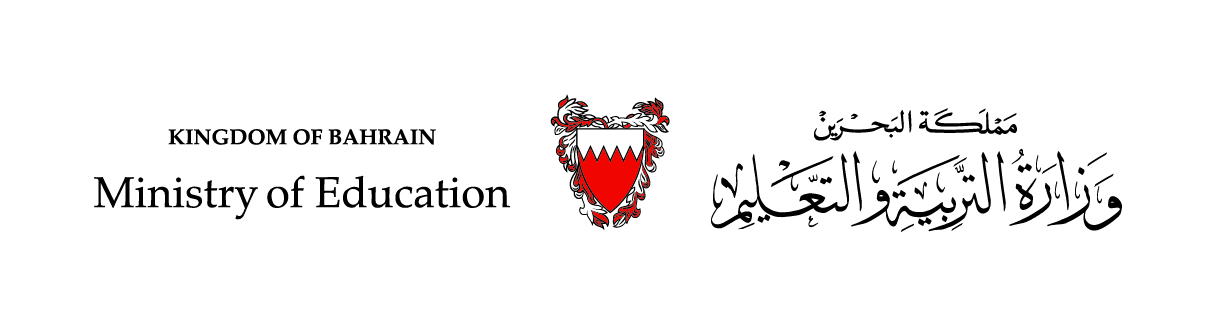 رياضيات الصف الأول الإعدادي – الجزء الأول

(1 – 9) الجبر: المتتابعات الحسابية
(صفحة 34)
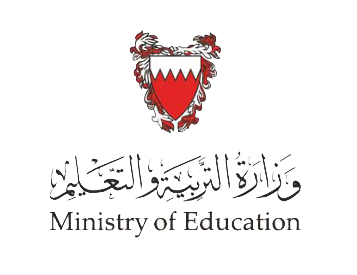 أهداف الدرس
وصف العلاقة بين حدود المتتابعة الحسابية.
إيجاد الحدود التالية في المتتابعة الحسابية.
تمهيد
استعمل مكعبات طول حرفها سنتيمتر واحد لصنع الأشكال الثلاثة المجاورة .
شكل 3
شكل 2
شكل 1
كم مكعبًا استعملته في كل شكل؟
عدد المكعبات في الشكل الأول = 4 مكعبات
عدد المكعبات في الشكل الثاني = 8 مكعبات
عدد المكعبات في الشكل الثالث  = 12 مكعبًا
افترض أنَّ النَّمط يستمر، فأكمل الجدول الآتي لإيجاد عدد المكعبات اللازمة لصنع كل شكل:
32
28
24
20
16
ما عدد المكعبات اللازمة لصنع المكعب العاشر؟ وضح إجابتك .
عدد المكعبات في الشكل العاشر  = 32 + 4 + 4= 40  مكعبًا  وذلك بإضافة 4 مكعبات على عدد مكعبات الشكل الذي يسبقه
تذكر أن:
المتتابعة:  قائمة مرتبة من الأعداد.
الحد:   كل عدد في المتتابعة.
المتتابعة الحسابية: يتم إيجاد كل حد بإضافة العدد نفسه إلى الحد السابق.

مثال:
8  ،  11 ، 14 ، 17 ، 20 ، ..............
يتم إيجاد كل حد بإضافة العدد 3 إلى الحد السابق
+ 3
+ 3
+ 3
+ 3
مثال
صف العلاقة بين حدود المتتابعة الحسابية 
8 ، 13 ، 18 ، 23،........ ، ثمَّ أكتب الحدود الثلاثة التالية فيها:
8 ، 13 ، 18 ، 23،.........
يتم إيجاد كل حد بإضافة العدد 5 إلى الحد السابق له
+ 5
+ 5
+ 5
وصف العلاقة:  الحد السابق + 5
الحدود الثلاثة التالية:
33+ 5  =  38
28+ 5  =  33
23+ 5  =  28
فالحدود الثلاثة التالية هي: 28 ، 33 ، 38
   تدريب
صف العلاقة بين حدود المتتابعة الحسابية 
4 ، 7 ، 10 ، 13،........ ، ثمَّ أكتب الحدود الثلاثة التالية فيها:
4 ، 7 ، 10 ، 13،.........
يتم إيجاد كل حد بإضافة العدد 3 إلى الحد السابق له
+ 3
+ 3
+ 3
وصف العلاقة:  الحد السابق + 3
الحدود الثلاثة التالية:
19+ 3  =  22
16+ 3  =  19
13+ 3  =  16
فالحدود الثلاثة التالية هي: 16 ، 19 ، 22
مثال
صف العلاقة بين حدود المتتابعة الحسابية 
2.5  ، 3  ، 3.5  ، 4  ،........ ،  ثمَّ أكتب الحدود الثلاثة التالية فيها:
يتم إيجاد كل حد بإضافة العدد 0.5 إلى الحد السابق له
2.5  ، 3  ، 3.5  ، 4 ،.........
+ 0.5
+ 0.5
+ 0.5
وصف العلاقة:  الحد السابق + 0.5
الحدود الثلاثة التالية:
5 + 0.5  =  5.5
4.5 + 0.5  =  5
4 +  0.5  =  4.5
فالحدود الثلاثة التالية هي: 4.5  ، 5  ، 5.5
   تدريب
صف العلاقة بين حدود المتتابعة الحسابية 
1 ، 1.1  ، 1.2  ، 1.3  ،........ ،  ثمَّ أكتب الحدود الثلاثة التالية فيها:
1  ، 1.1  ، 1.2  ، 1.3 ،.........
يتم إيجاد كل حد بإضافة العدد 0.1 إلى الحد السابق له
+ 0.1
+ 0.1
+ 0.1
وصف العلاقة:  الحد السابق + 0.1
الحدود الثلاثة التالية:
1.5 + 0.1  =  1.6
1.4 + 0.1  =  1.5
1.3 +  0.1  =  1.4
فالحدود الثلاثة التالية هي: 1.4  ،  1.5 ،   1.6
كلُّ حدّ  في أيّ متابعة له موقع محَّدد. فمثلًا في المتتابعة : 5 ، 10 ، 15 ، 20 ،...

5         ،         10         ،         15         ،       20       ،...
الموقع الرابع
الموقع الثالث
الموقع الثاني
الموقع الأول
يبيَّن الجدول أدناه موقع كلّ حدّ في هذه المتتابعة . لاحظْ أنَّ رقم الموقع يزيد بمقدار 1 و قيمة الحدّ تزيد بمقدار 5 .
كلُّ حدّ هو خمسة أمثال رقم الموقع لذا فإن 
التعبير الجبري هو    5 ن
مثال
إذا استمر النمط الموضح في الشكل المجاور ، فما التعبير الجبري الذي يمكن استعماله لإيجاد عدد الدوائر المستعملة في الشكل  رقم 50؟ وما عدد الدوائر في ذلك الشكل؟
3
1 ×  3
1
شكل 3
شكل 1
شكل 2
2 ×  3
2
6
3
3 ×  3
9
كل حد هو ثلاثة أمثال رقم الموقع لذا فإن التعبير الجبري هو    3 ن
عدد الدوائر في الشكل رقم 50 هي:  3 ن  =  3  × 50  = 150 دائرةً
تدرب وحل المسائل
لمزيد من التمارين يُمكنك الرجوع إلى 
كتاب الرياضيات للصف الأول الإعدادي – الجزء الأول 
صفحة: 36 ، 37